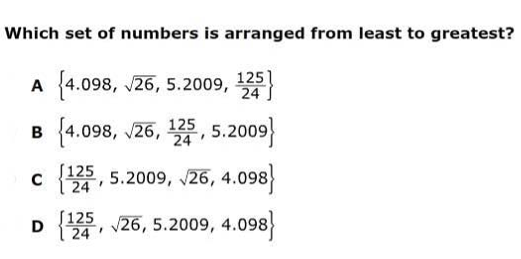 1)








2)
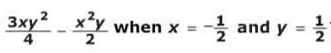 What should I study?
Multi-Step Equations with 1 Variable (3)
Variable on Both Sides (5) 
1/No/Many Solutions (3)
Given Variable (2) 
Absolute Value Equations (3) 
Rational / Irrational (2)
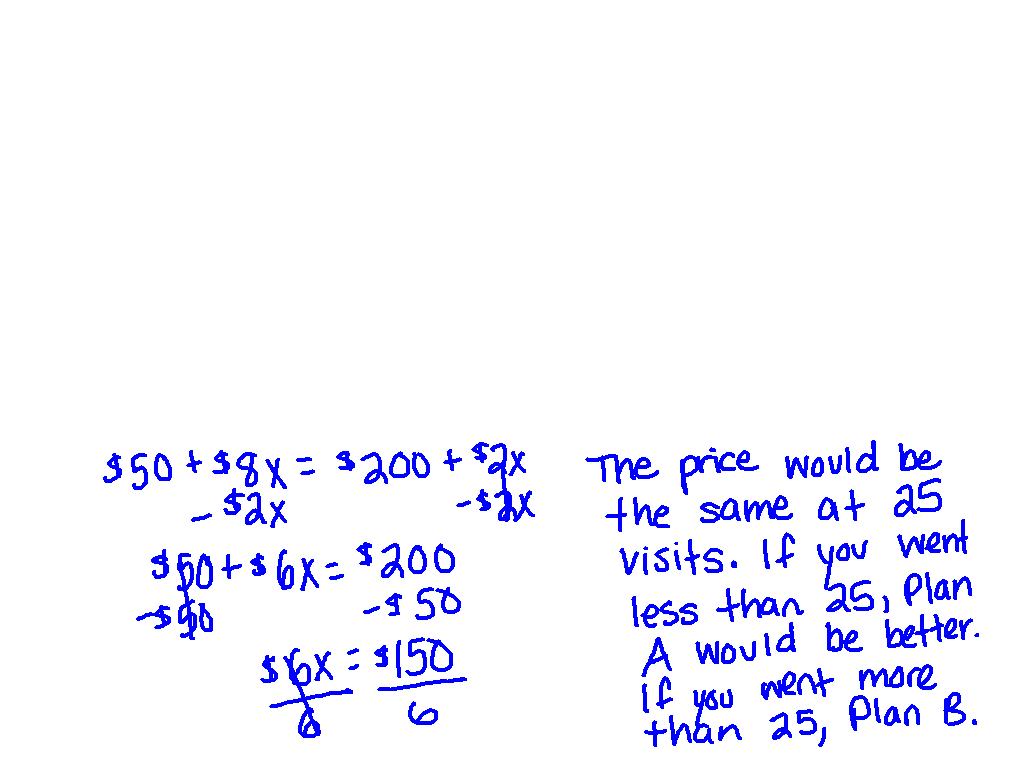 Variable on Both Sides
A gym offers two packages for yearly memberships. Plan A charges $50 for a membership fee plus $8 per visit. Plan B has a $200 membership fee plus $2 per visit. Which plan is best? Explain your solution in terms of stating which plan would be best and why?
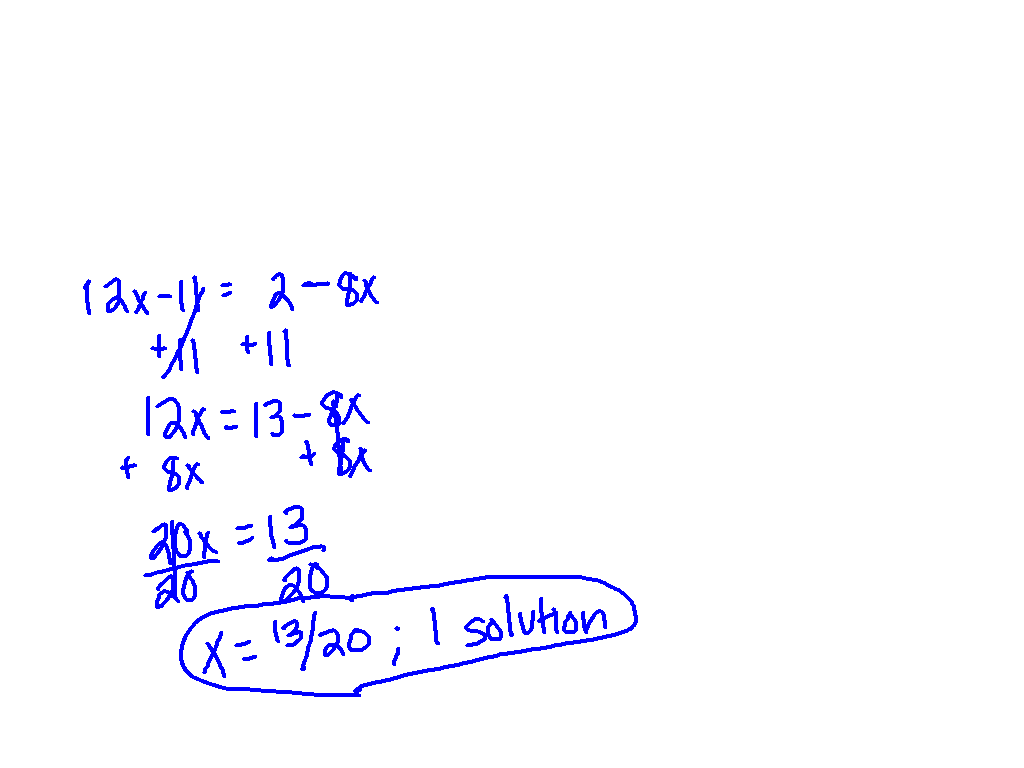 1/No/Many Solutions
12x – 11 = −2(-1 + 4x)
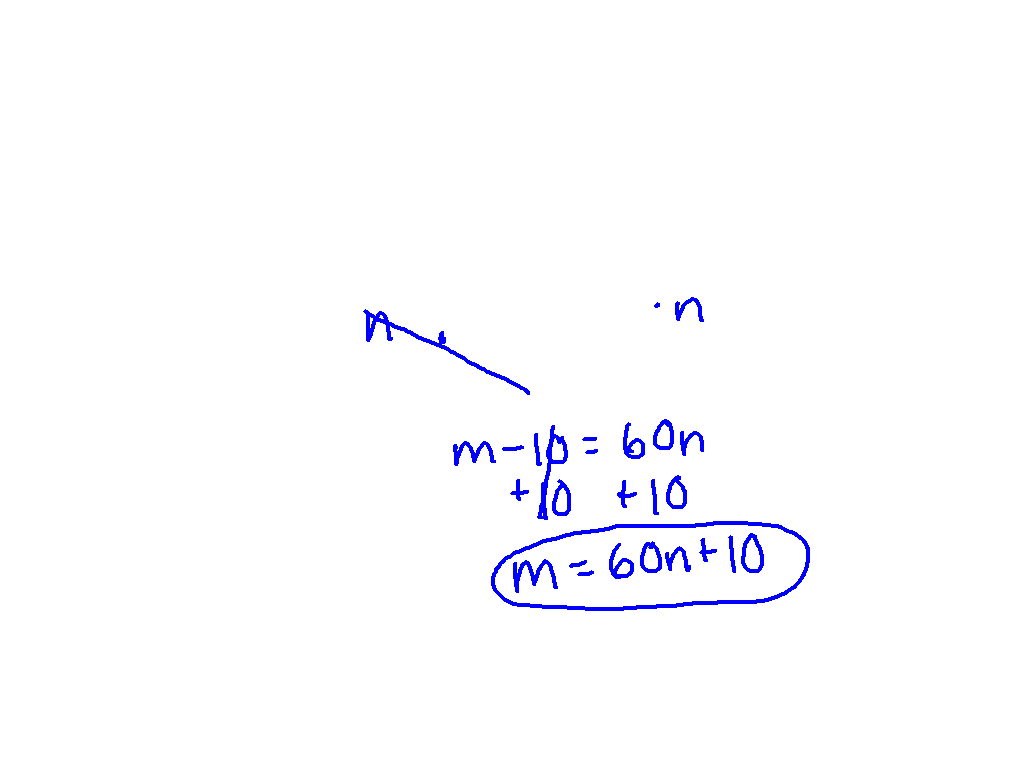 Given Variable
Solve for m.  
 			       m - 10 = 60
                                              n
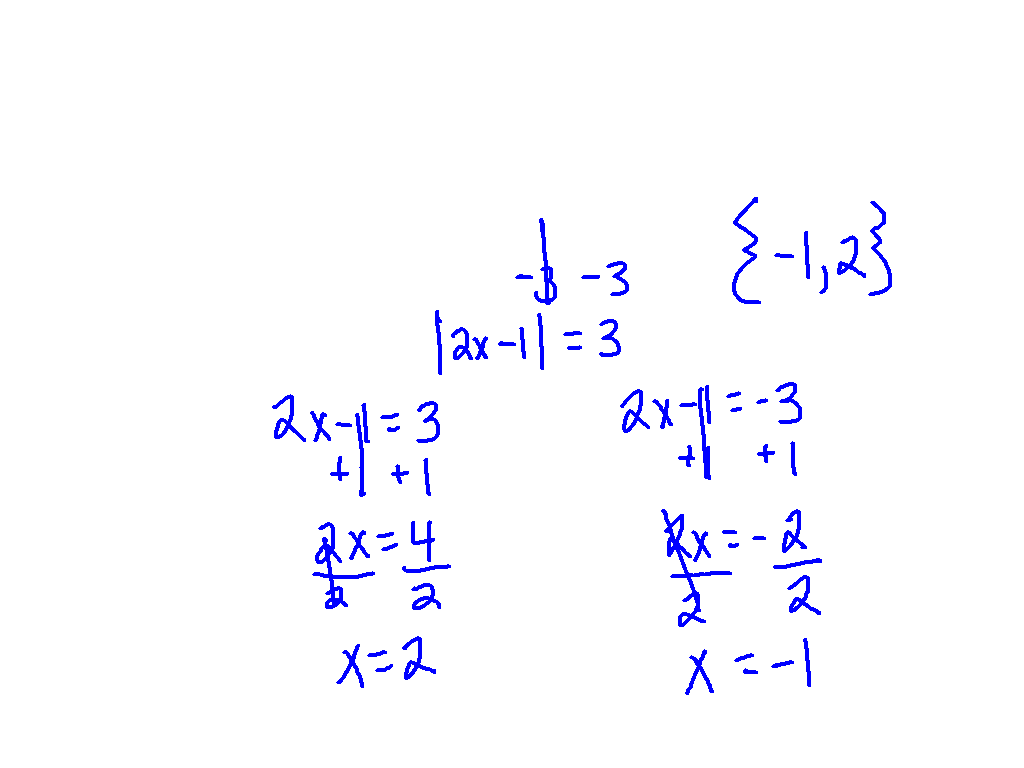 Absolute Value Equations
|2x - 1| + 3 = 6
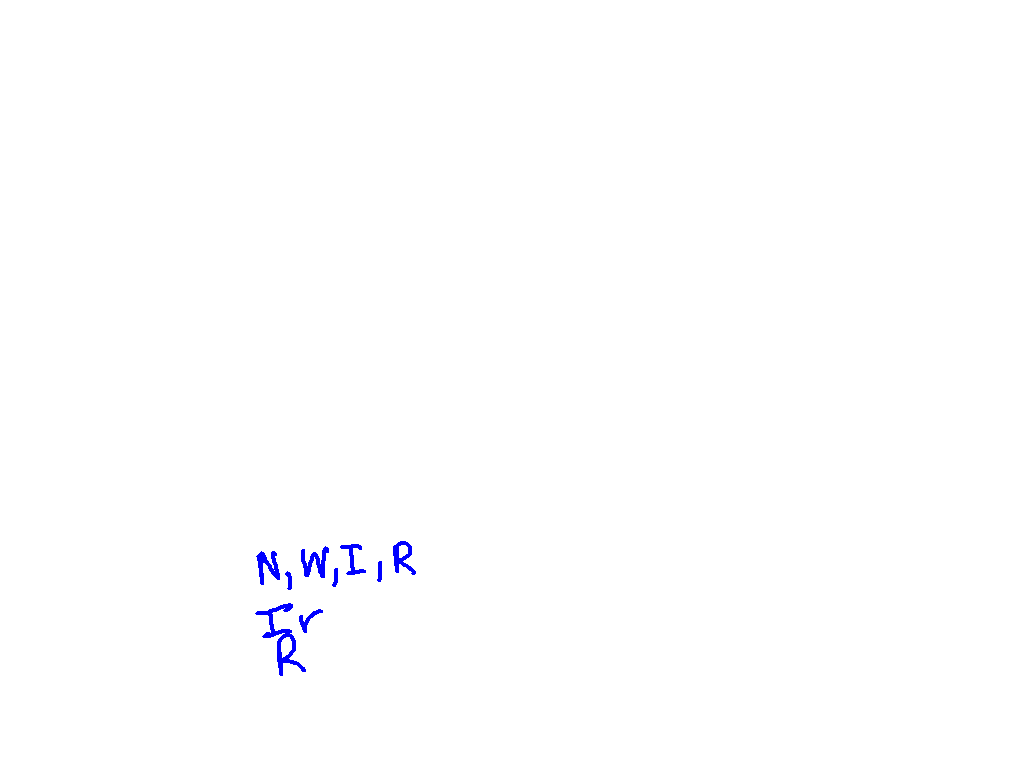 Rational/Irrational
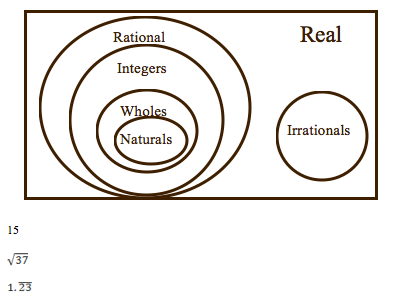